O&O onderzoekNihal Geneidi, Nisrine Hajjab, Rayan en Sanae B Docenten: Meneer van den Berg, Meneer van Soelen
1
Inhoudsopgave
Onderzoeksvraag
Algemene 7 stappen onderzoeksplan
Een beter onderzoek
Conclusie
Bronnenlijst
2
Quotations are commonly printed as a means of inspiration and to invoke philosophical thoughts from the reader.
3
Wat is een onderzoeksvraag?
Een vraag
Onderzoek doen
Niet makkelijk
LET OP!! 3 belangrijke dingen
4
Algemene 7 stappen  onderzoek
7 stappen plan
Onderzoeksvraag 
Hypothese
Werkwijze
Onderzoek uitvoeren
Resultaten 
Conclusie 
Onze mening
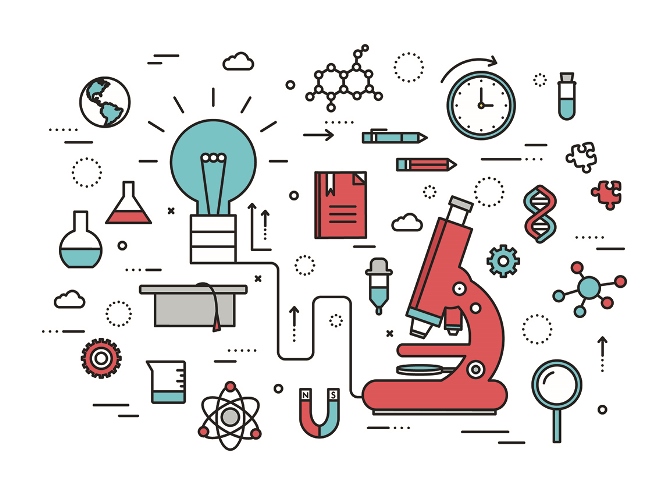 5
Een goed onderzoek
Tips
Werk rustig, netjes en geconcentreerd
Onderzoek moet eerlijk verlopen
Doe je onderzoek vaker opnieuw
Zorg voor vermelding van bronnen
Onze onderzoeksvraag
6
Conclusie
7 STAPPEN
TIPS
7
Bronnenlijst

https://deafstudeerconsultant.nl/de-7-basisprincipes-van-goed-onderzoek/

https://www.heskesresearch.com/blogposts/tips-bij-het-uitvoeren-van-kwalitatief-onderzoek/

https://wetenschap.infonu.nl/onderzoek/106529-betrouwbaarheid-van-een-onderzoek.html
8